স্বাগতম
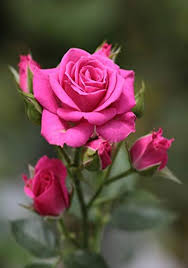 পরিচিতি
৪ও ত্র   চ
শিক্ষক পরিচিতি  

      
 

আকলিমা আক্তার
       সহকারী শিক্ষক 
তারাটি উচ্চ বিদ্যালয়
    তারাকান্দা, ময়মনসিংহ
পাঠ পরিচিতি 
  শ্রেণীঃ-  নবম
বিষয়ঃ-বিষয়ঃপৌরনীতি ও নাগরিকতা 
 অধ্যায়ঃ -১  
সময়ঃ -৪৫  মিনিট
তারিখঃ-৩/১০/২০২০ইং
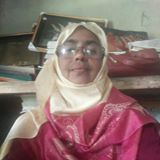 উষ্ণ জলবায়ু
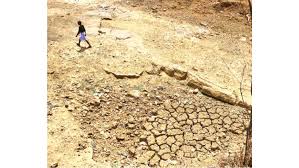 বাল্যবিবাহ
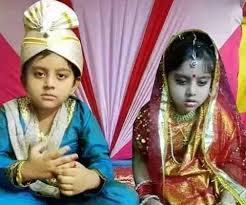 দারিদ্র
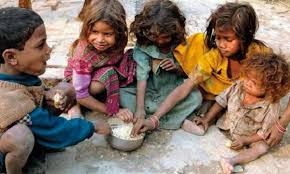 আর্থ সামাজিক নিরাপত্তা
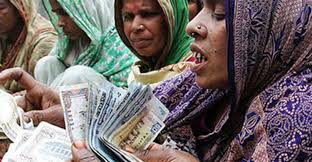 শিক্ষার অভাব
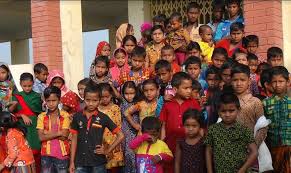 সামাজিক দৃষ্টিভঙ্গি
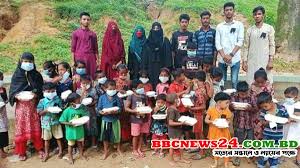 জন্মশাসনের অভাব
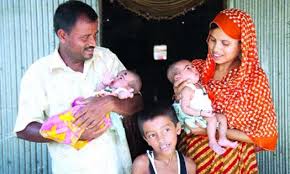 আজকের পাঠ
জনসংখ্যা বৃদ্ধির কারণ
শিখনফল
এই পাঠ শেষে শিক্ষার্থীরা
জনসংখ্যা সমস্যা কি তা বলতে পারবে।
জনসংখ্যা সমস্যার কারণ ব্যাখ্যা করতে পারবে।
মূল্যায়ন
জনসংখ্যা সমস্যা কী?
জনসংখ্যা সমস্যার কারণ ব্যাখ্যা কর।
বাড়ির কাজ
জনসংখ্যা সমস্যা সমাধানের উপায় শিখে আসবে।
ধন্যবাদ
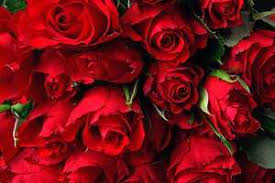